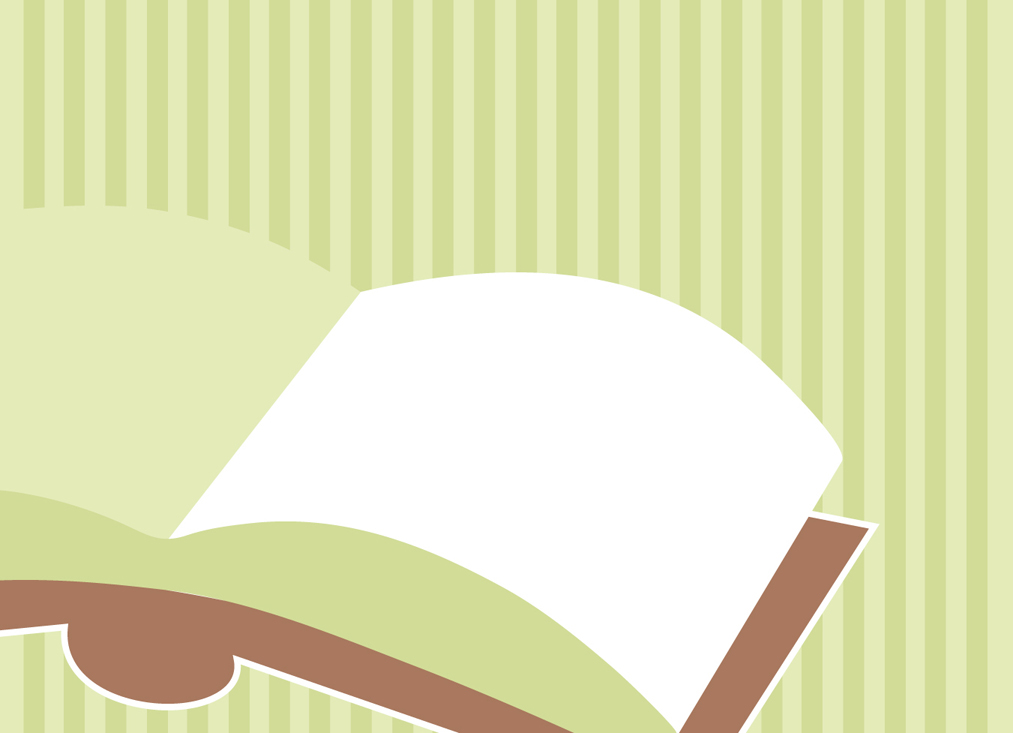 Определение и признаки параллелограмма
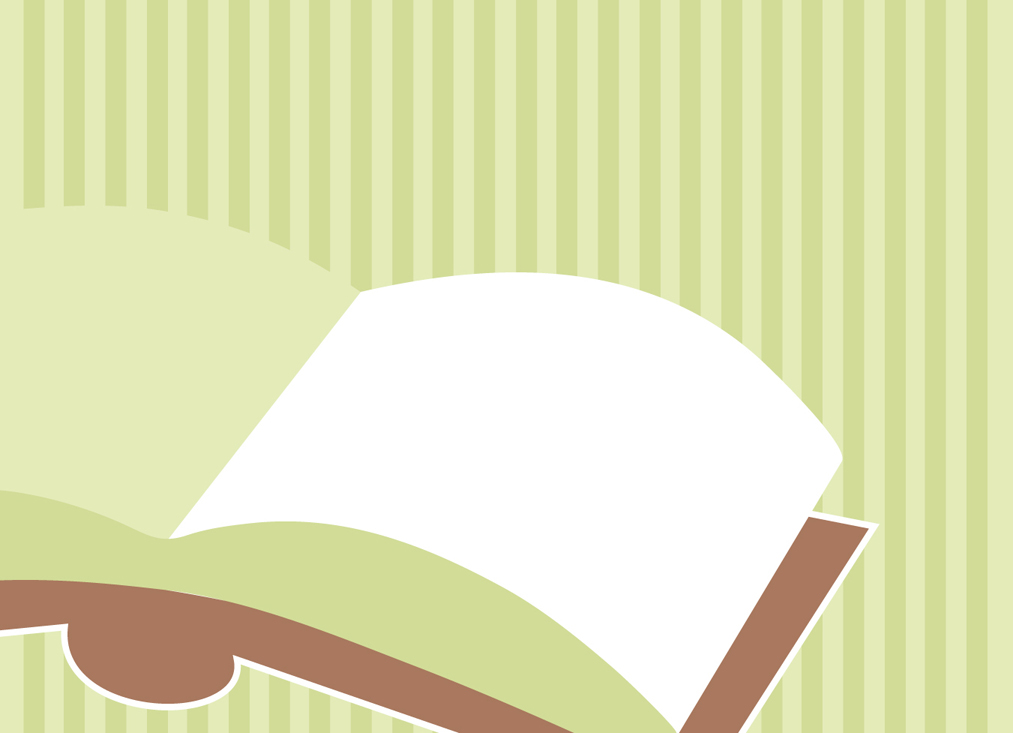 Докажите, что фигура АВСД – параллелограмм.
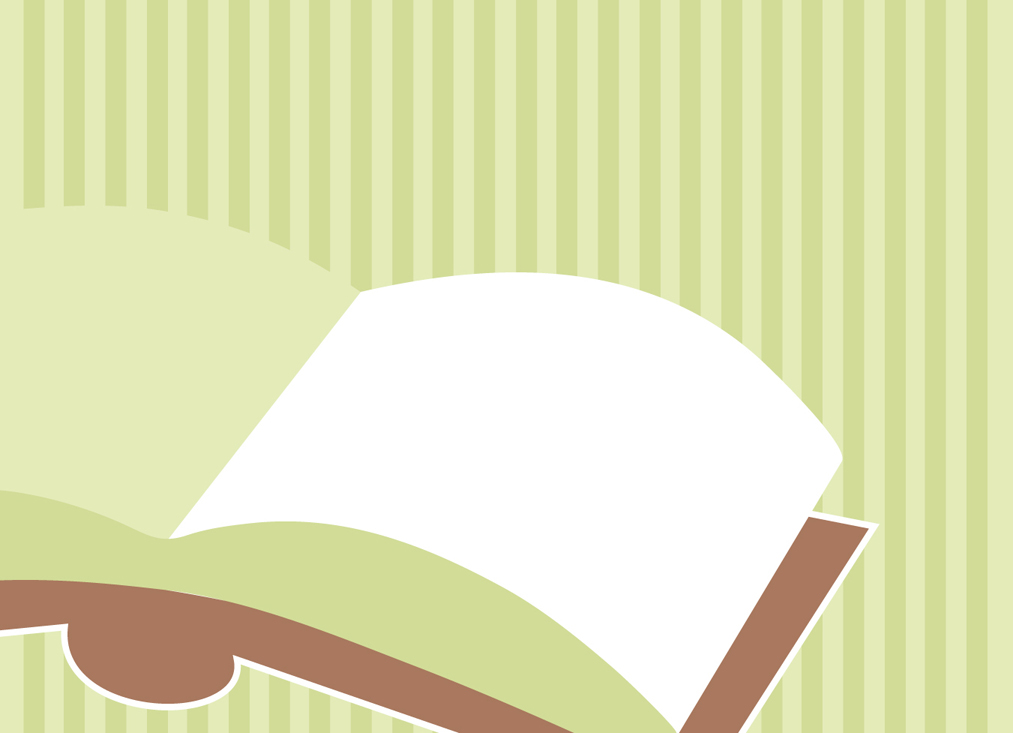 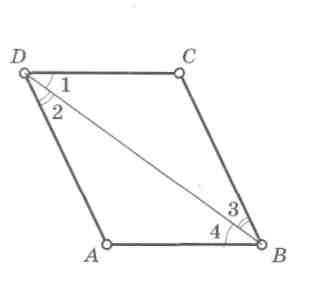 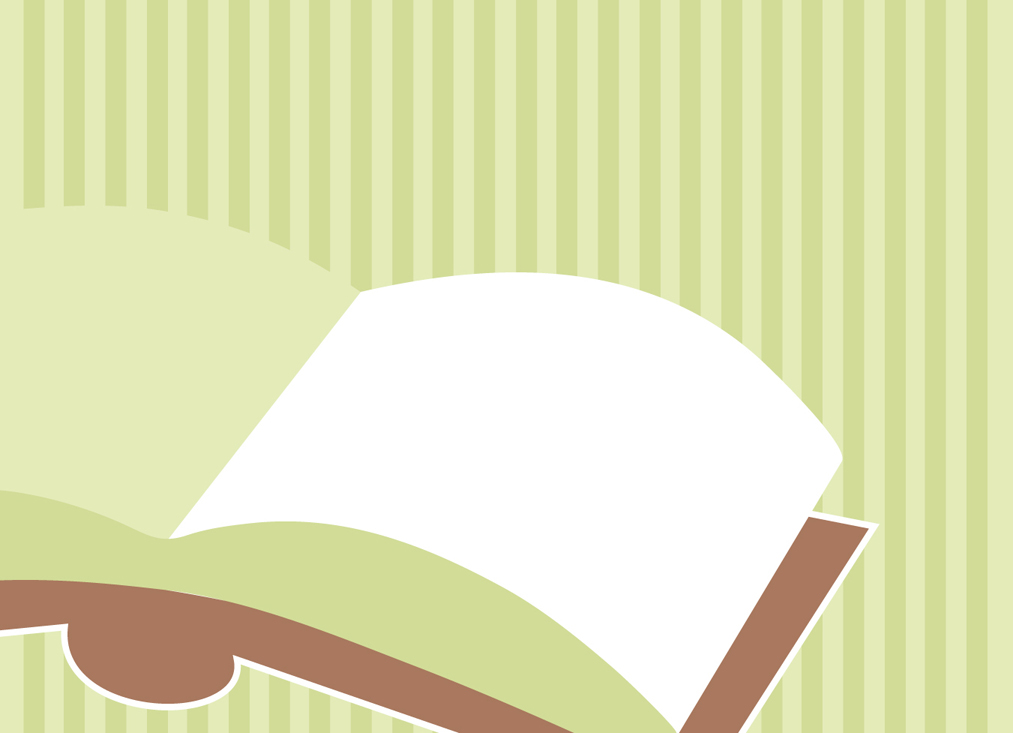 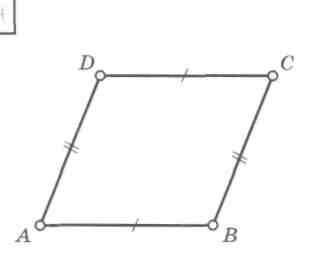 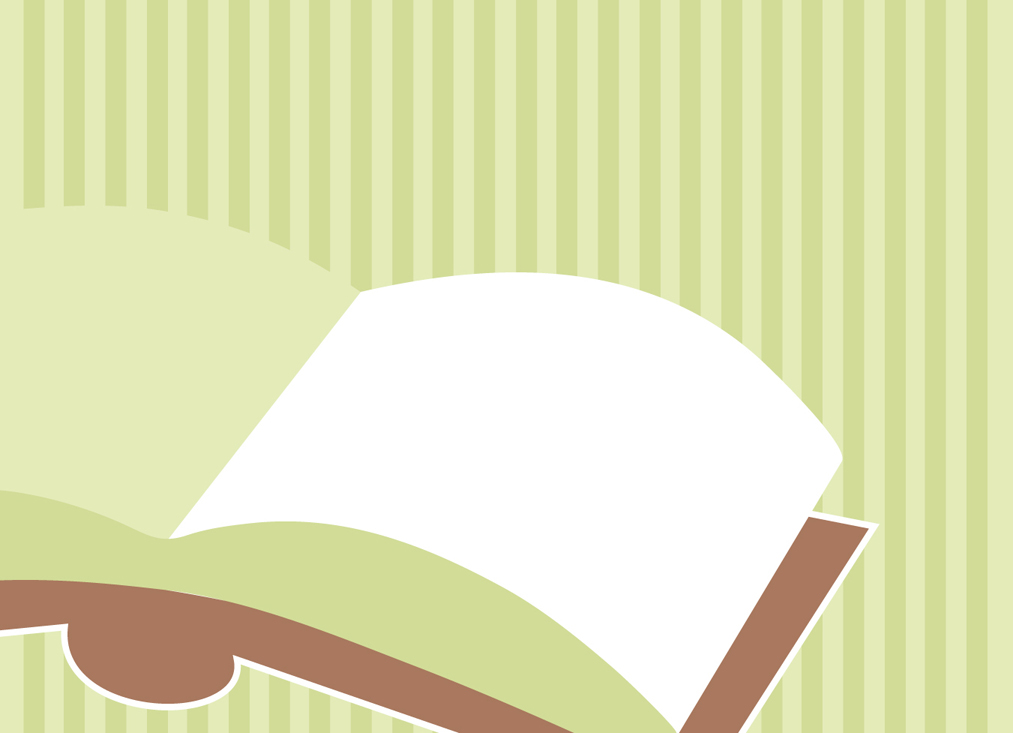 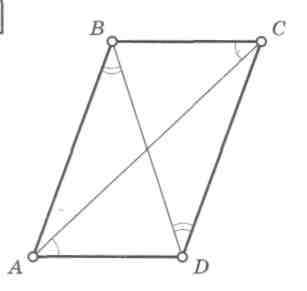 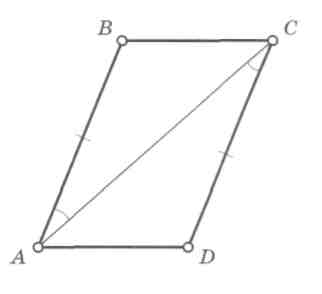 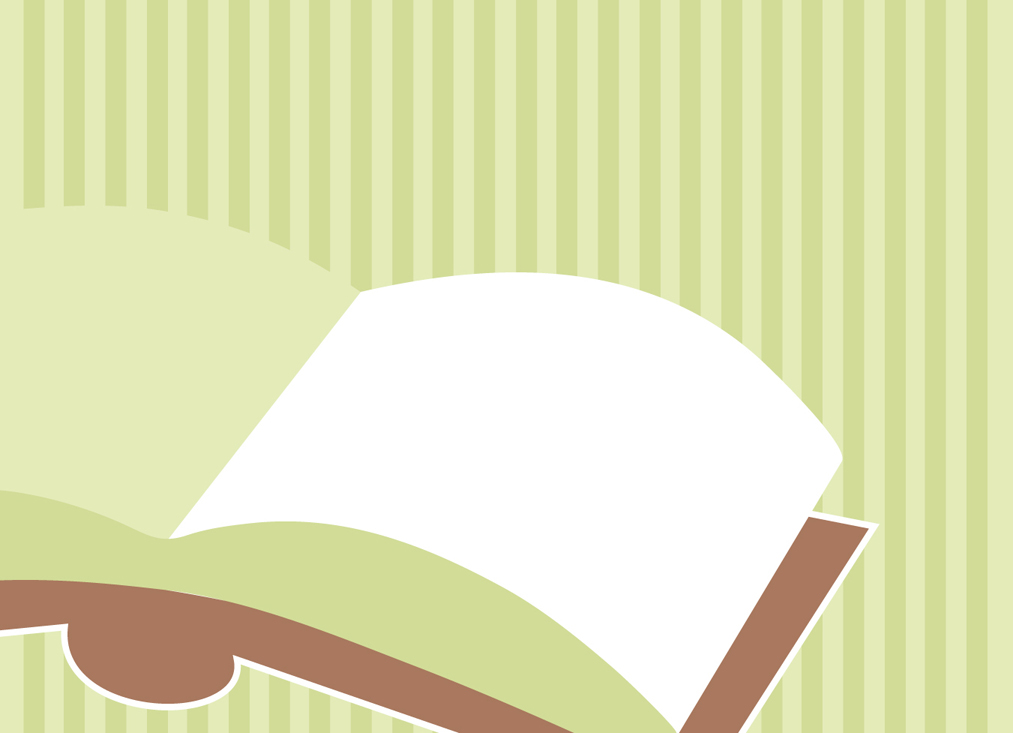 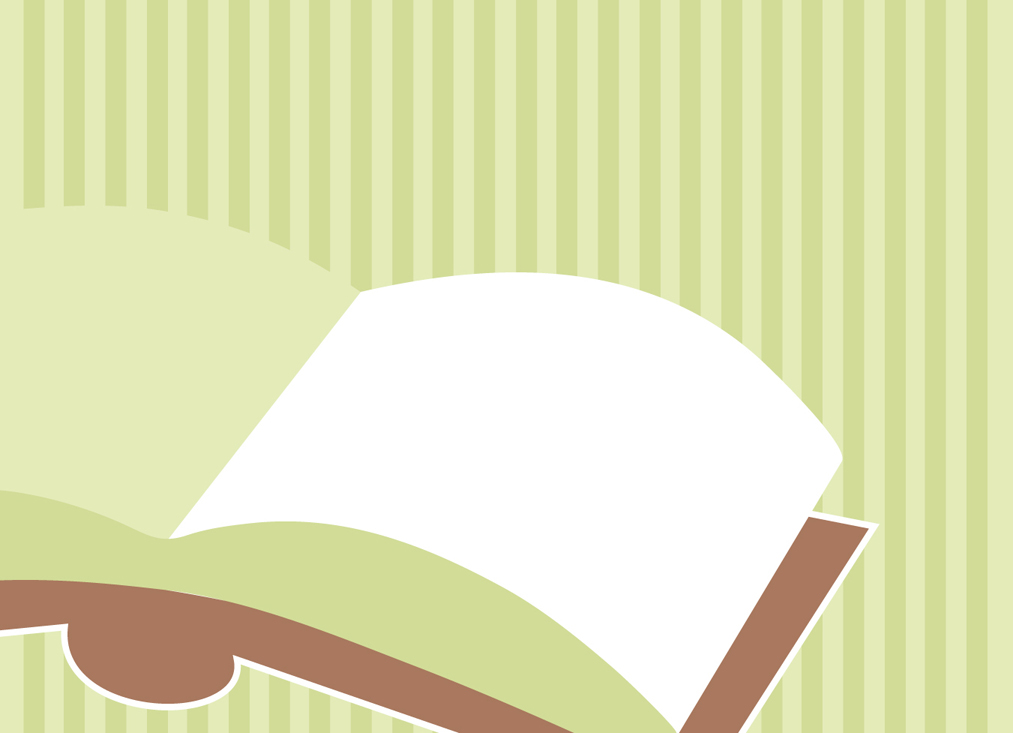 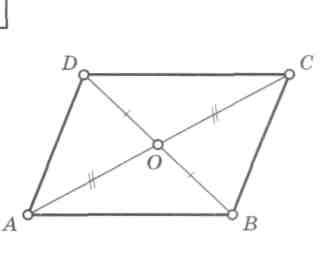